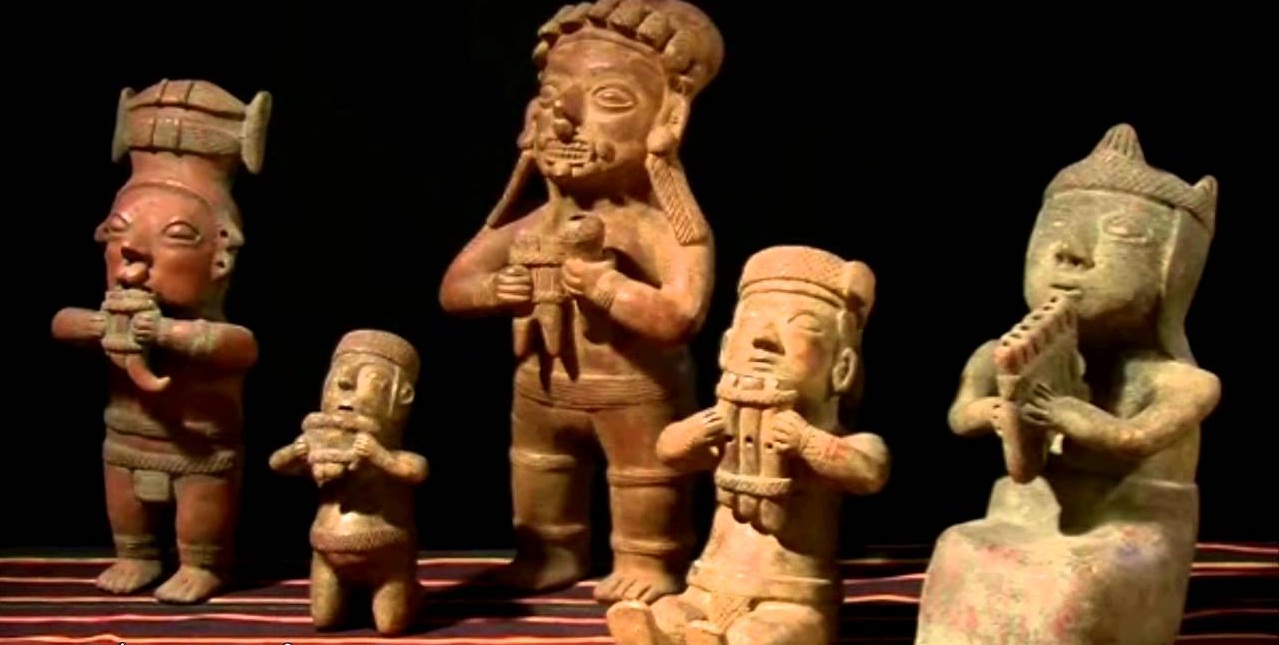 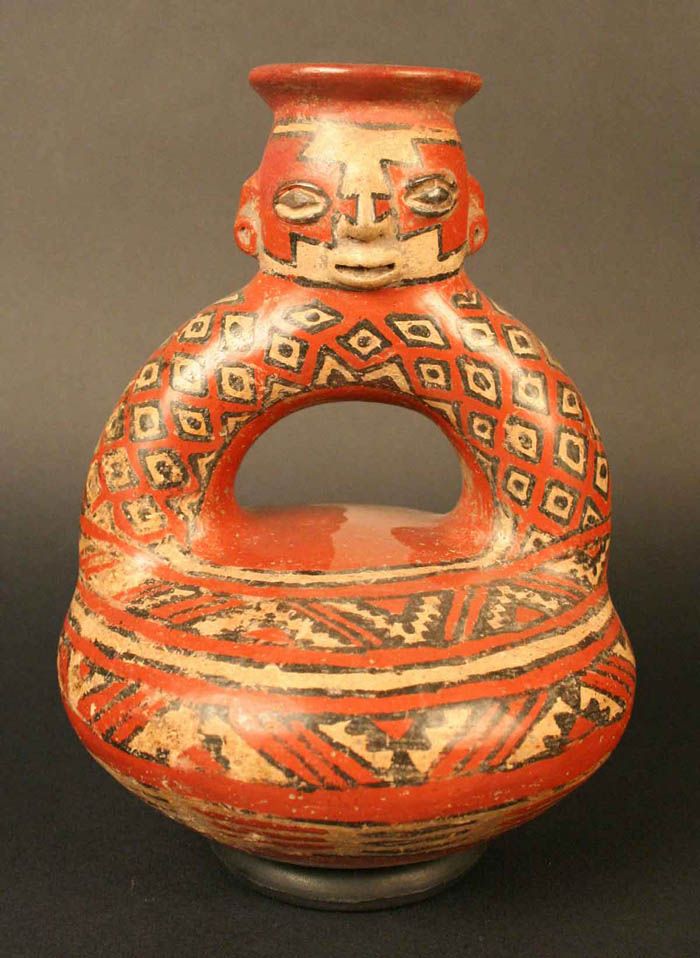 Sociedades agrícolas superiores y supra comunales del Ecuador
Organización basada en parentesco.
Autoridad hereditaria y local.
No existe un Estado ni fronteras fijas.
Actividad económica principal: agricultura intensiva 
Especialización del trabajo
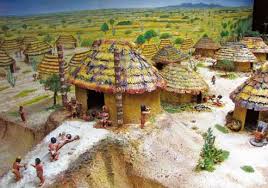 Organización social: ¿qué es una tribu?
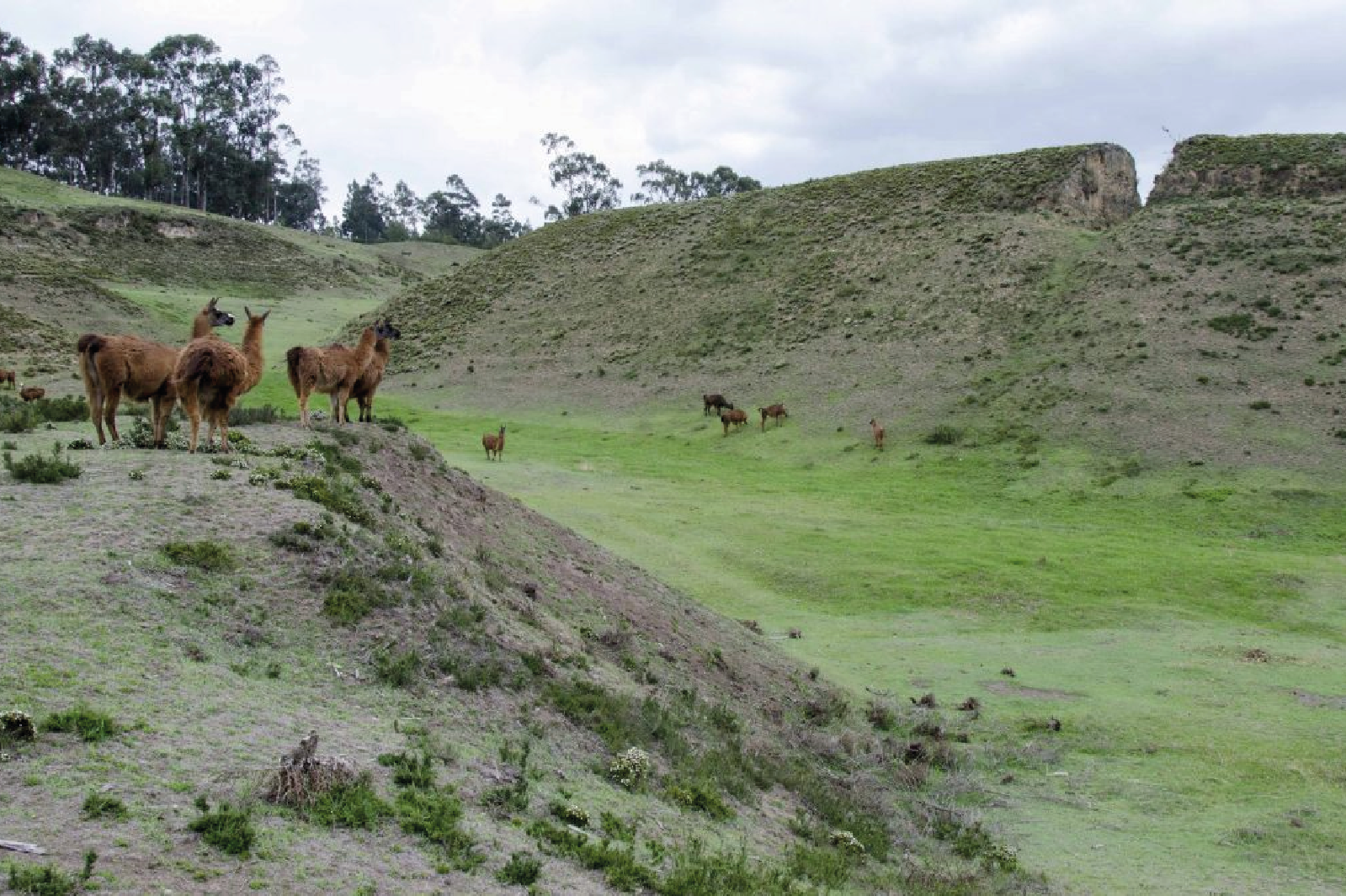 ¿Qué es un señorío étnico?
Principal unidad organizativa 
Organización regional más compleja.
Centros religiosos, políticos y económicos.
Ejemplos: Cayambi, Caranqui, Cochasquí.
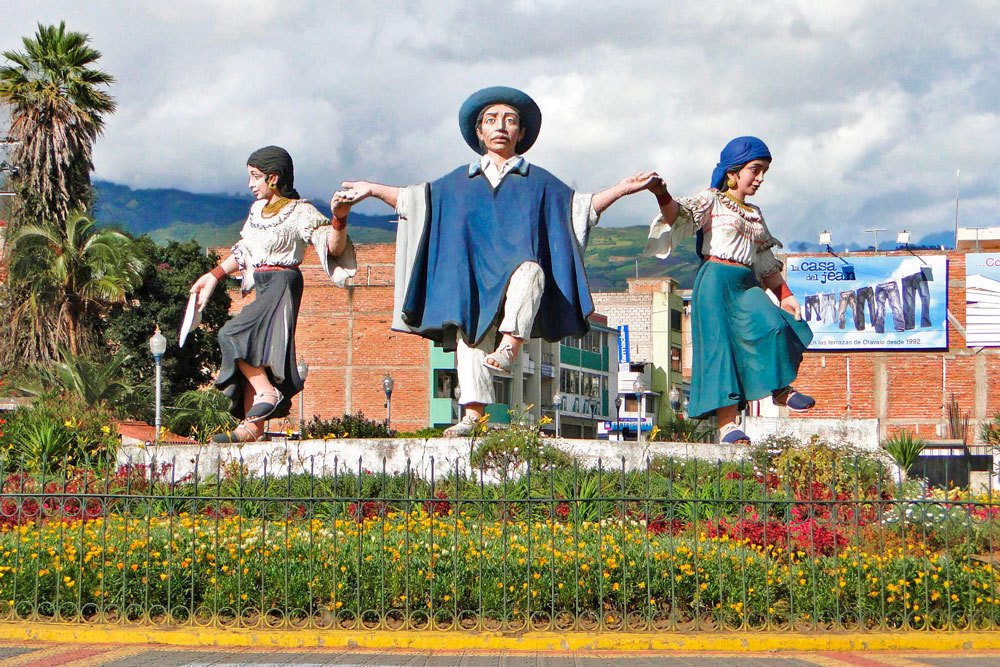 Región Andina Septentrional
Pastos y Quillacingas al norte.
 Caranquis, Otavalos, Cayambis con alianzas defensivas.
 Cochasquí y Zuleta: centros políticos y religiosos.
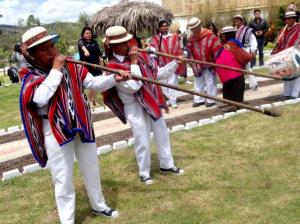 Sierra Central
Panzaleo: interacción entre Andes y trópico.
 Puruhá y Ambato: sistemas agrícolas avanzados.
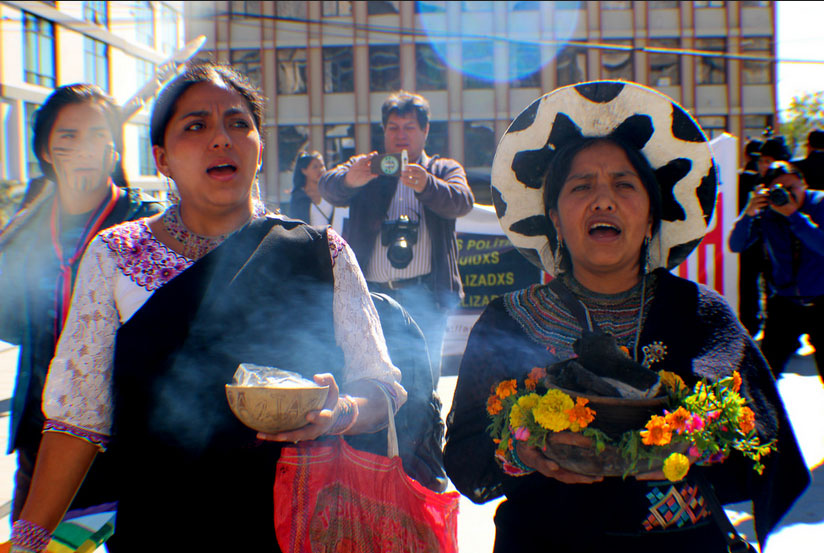 Región Andina Meridional
Cañaris: pueblo guerrero y orfebre.
Paltas: grupos móviles, belicosos.
Organización regional sin unificación política total.
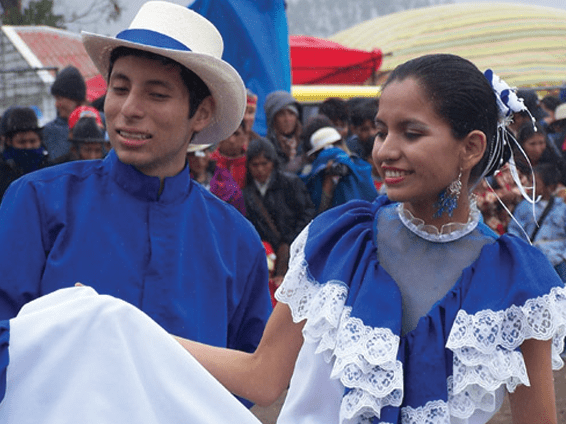 Región Litoral
Manteños: comerciantes marítimos.
Huancavilcas y Chonos: agricultura y orfebrería.
Chorrera y Machalilla
Spondylus: concha sagrada para comercio y ritual.
Shuar, Quijos, Jívaros: sociedades descentralizadas.
Alta capacidad de adaptación y movilidad.
Relación con grupos serranos como Paltas y Cañaris.
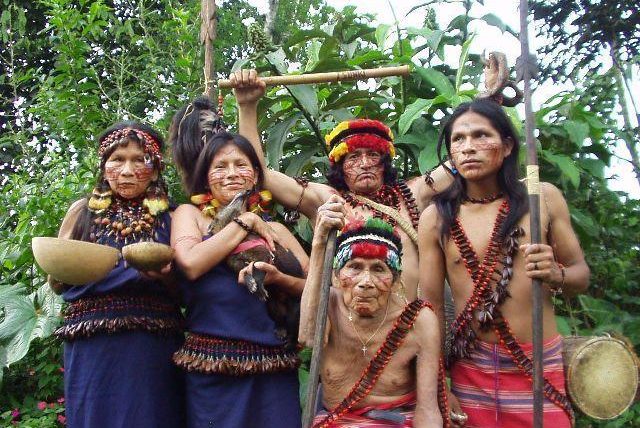 Región Amazónica
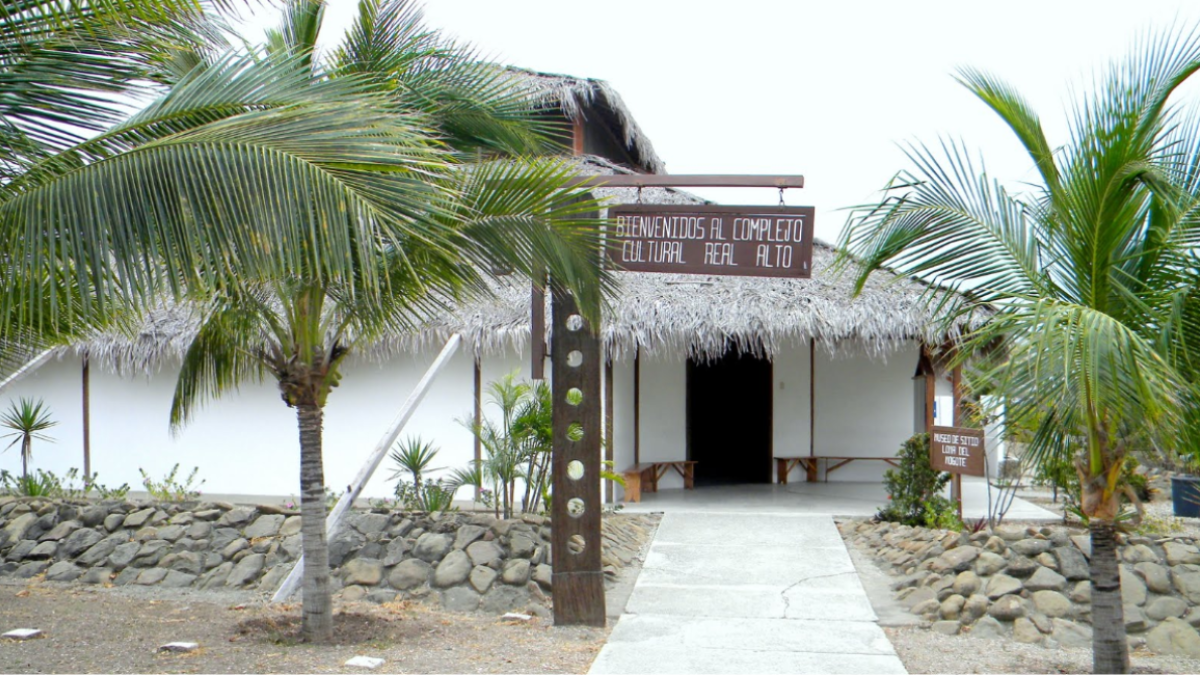 La mujer en el poder
Ejemplo: tumba principal femenina en Real Alto.
Sacrificios humanos en su honor.
Indicios de poder religioso femenino.
Intercambio entre sierra, costa y amazonía.
Productos: sal, algodón, coca, ají, oro.
Mindalaes: comerciantes especializados.
Redes de comercio y rutas
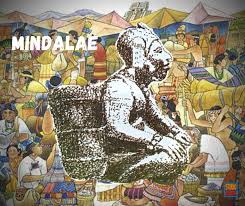 Conclusión